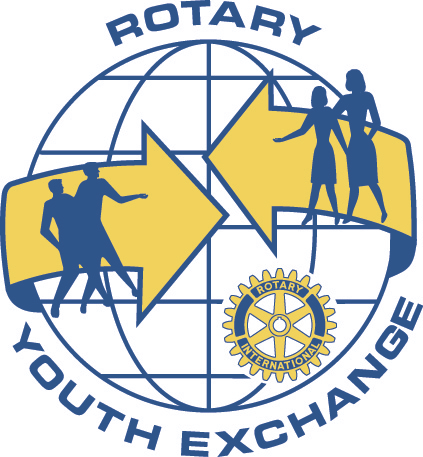 Rotary Jeugdzaken
Overzicht van het totale aanbod
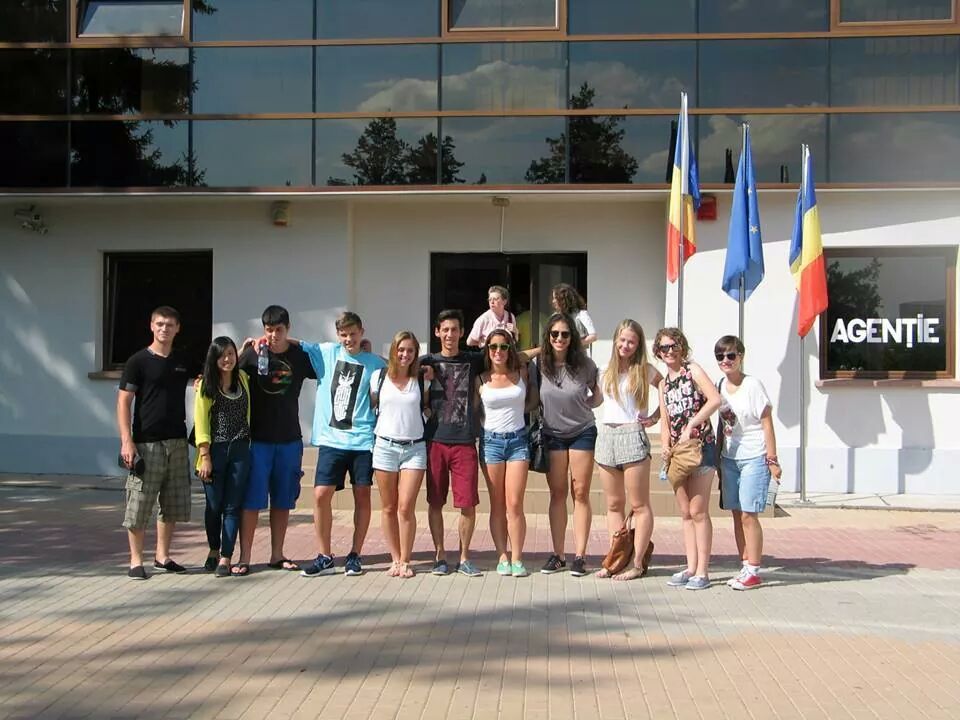 AGENDA
      
Huishoudelijke zaken
Fifth avenue en MDJC
Doel van jeugduitwisseling
Short Term
         *Family to family
         *  Zomerkampen in NL, inbound
          *  Zomerkampen outbound
      Presentaties live of video
       De Website: www.rotary.nl/yep
   Samen op laptop of tablet registreren/ AF invullen
[Speaker Notes: Aanmeldprocedure/ alles digitaal
Kosten
Veiligheid / garantie
Application Form (AF)
Verslagen/ foto’s/voorbeelden]
Youth Service

Doel van  internationale jeugduitwisseling:

Bevorderen van wederzijds begrip en vriendschap tussen jongeren uit verschillende landen

Specifiek bij zomerkampen:

Deelname aan een groepsactiviteit met als doel kennis te maken met jonge mensen uit andere landen om de cultuur van een land waar men verblijft en dat van de andere deelnemers te leren kennen.
Rotary Youth Programs
Vlieland kamp NL
RYLA  / Vocational
Rotaract / Interact (Regionaal)
Step (NL- MDJC)
Family to Family (F2F)
Summercamps
Jaaruitwisseling (NL-MDJC)
NGE 
JobXperience
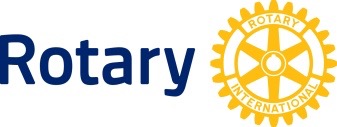 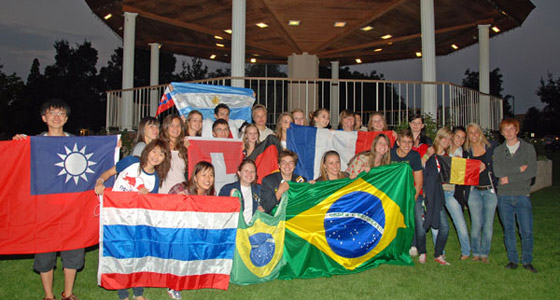 Family to Family   (F2F)

3 criteria voor match:

Leeftijd 15-19 (verschil max 1 jr)
Geslacht, m-m of j-j
Interesses
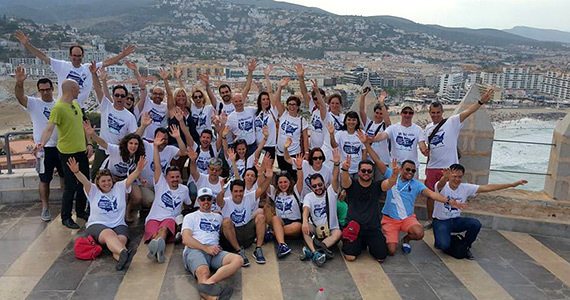 Noordelijk halfrond


USA en Canada en meer
In zomer samen 3 weken daar en 3 weken hier
Grote spreiding in districten
Zuidelijk halfrond:

Brazilië en Argentinië
In zomer hij/zij (NL) 4 weken samen daar  en in winter 4 weken samen hier.
De coördinator regelt de match

Eerst formulieren 
Application Form
VOG
Garantie formulier 
Dan contact met counterpart
Verschil Long Term  en Short Term
Zomerkampen in NL, inbound
Zomerkampen outbound
Wat houdt dat in?
Aanmeldprocedure/ alles digitaal
Kosten
Veiligheid / garantie
Application Form (AF)
Verslagen/ foto’s/voorbeelden
4. presentatie
Korte pauze
presentatie
De Website
. Samen op laptop of tablet registreren/ AF invullen
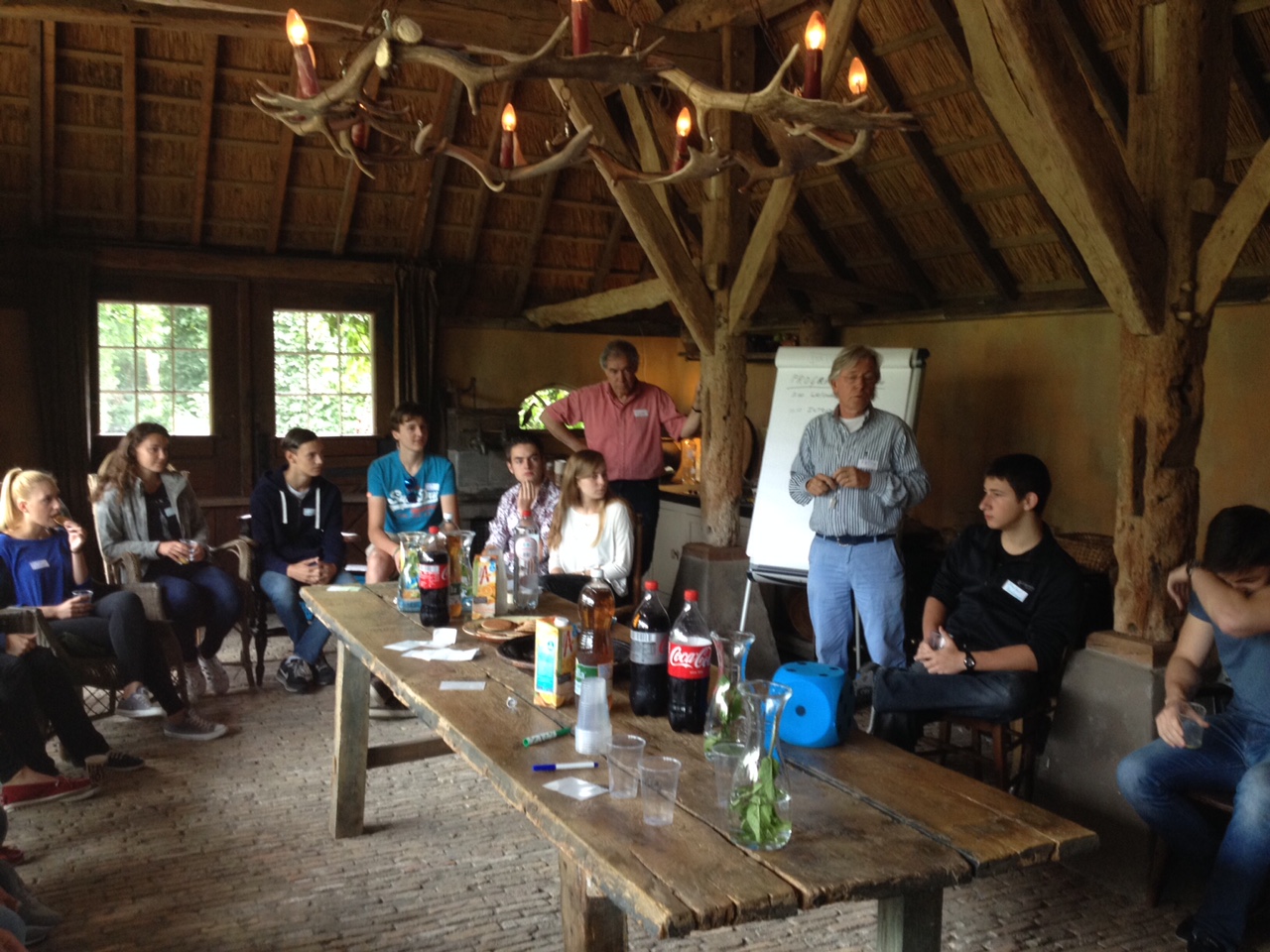 What are the benefits?

Exchange students unlock their true potential to:

Develop lifelong leadership skills
Learn a new language and culture
Build lasting friendships with young      people from around the world
Become a global citizen
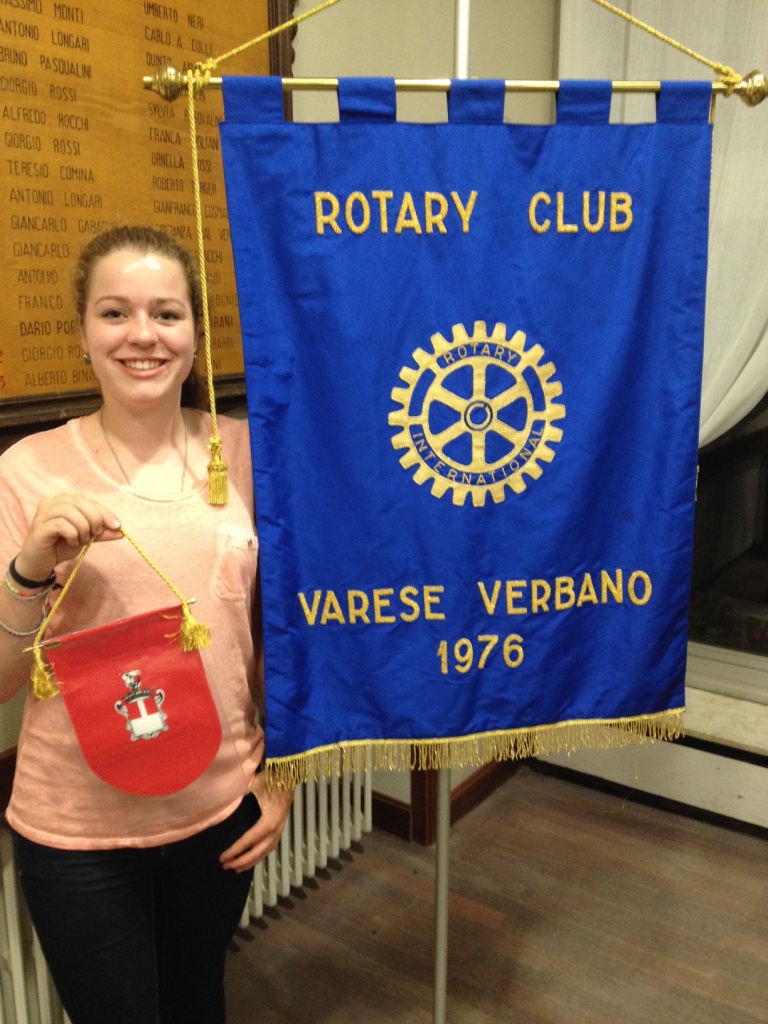 Strategie:

Wij doen dit door jonge mensen uit te dagen en te ondersteunen om zich buiten hun comfortzone te manifesteren. Daarom gaan de jongeren ook ALLEEN naar een zomerkamp.
Youth Service
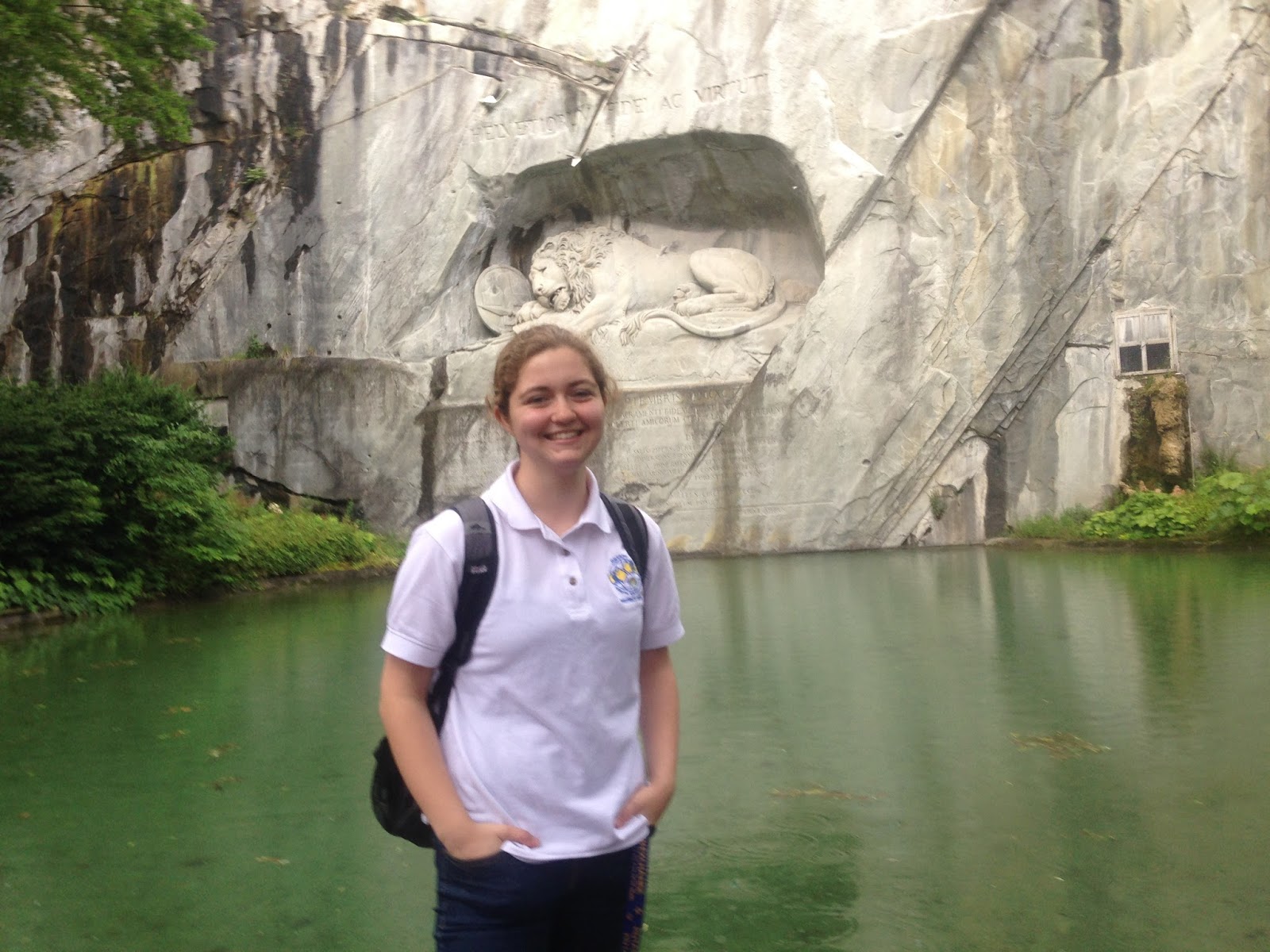 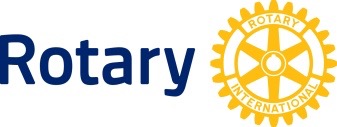 De 6 d’s:
No  Driving
No  Drinking
No  Dating
No  Drugs
No decorating body
No downloading Pornography
Zomerkampen   in het buitenland.
 
Wat houdt dat in?
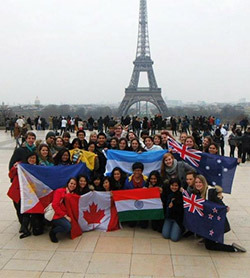 Procedure
Door de buitenlandse organisator worden uitnodigingen aan de coördinator (van de MDJC (= de landelijke Rotary Jeugduitwisseling organisatie) gestuurd om een jongen of meisje van een bepaalde leeftijd èn in een speciale periode aan hun Camp  te laten deelnemen. Deze uitnodigingen worden, zodra deze worden ontvangen, op deze site geplaatst ter info en treft U deze op de site aan vanaf half januari t/m begin mei. Dus hier vindt u steeds het meest actuele aanbod over de Camps uit de deelnemende landen. Je kunt de coördinator direct laten weten als je interesse hebt deel te nemen aan een bepaald Camp.  www.rotary.nl/yep  en www.rotaryyouthexchange.nl
Aanmelding is mogelijk vanaf november d.m.v. een formulier dat u hier kunt downloaden, invullen, scannen en digitaal versturen naar:
Zomerkamp@Rotaryyouthexchange.nl
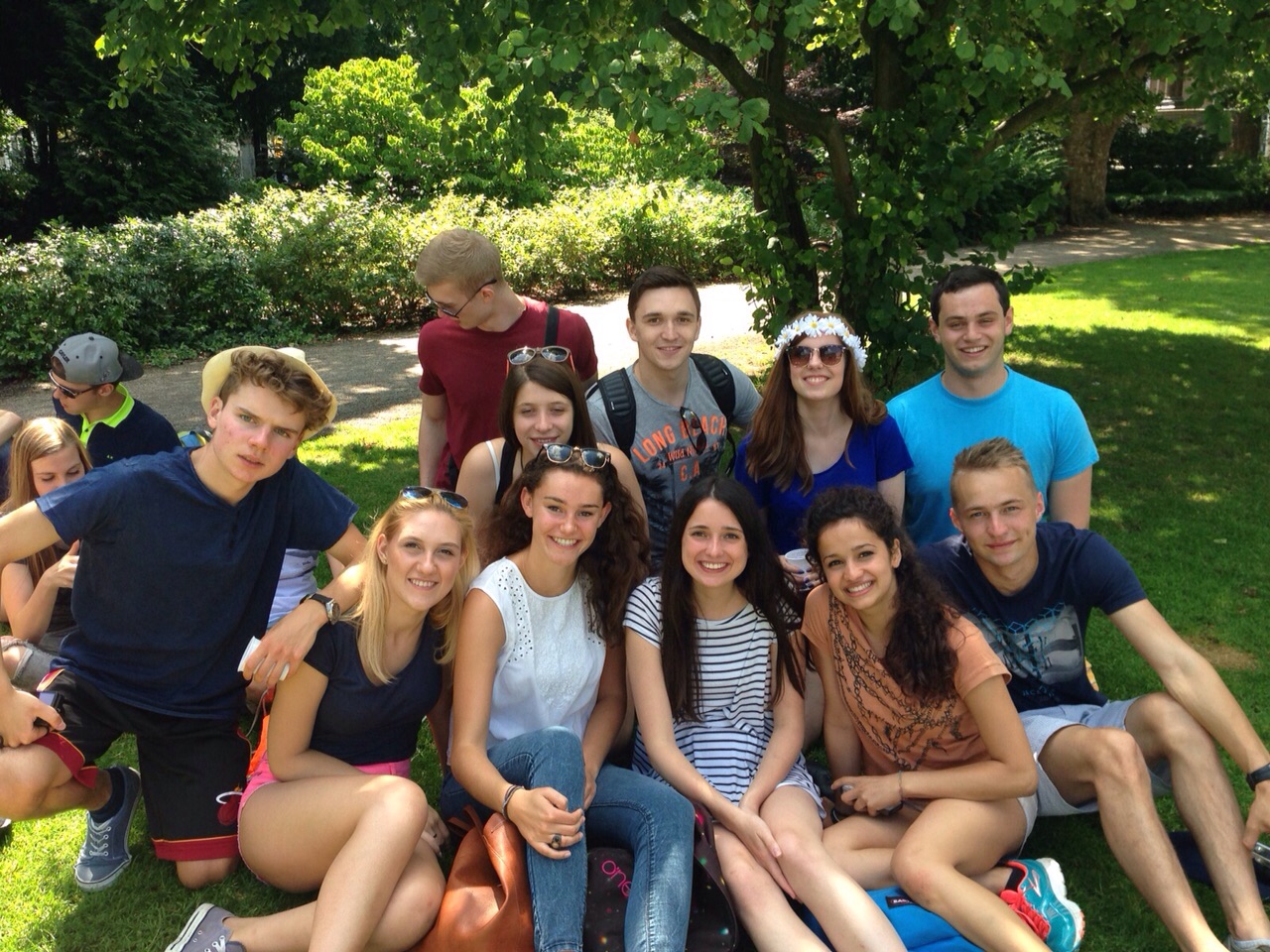 De kosten:

De reis

Inschrijfgeld €100

Eigen bijdrage per zomerkamp verschillend

Soms extra verzekering

Zakgeld


Voor de eigen Rotaryclub geen kosten!
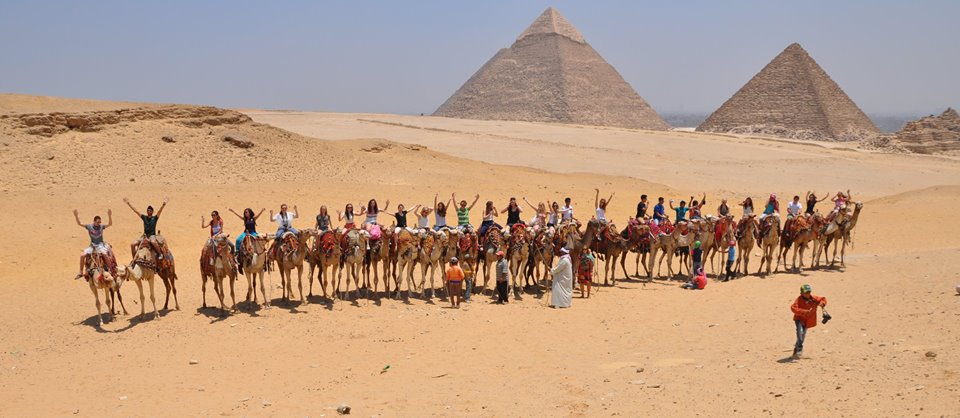 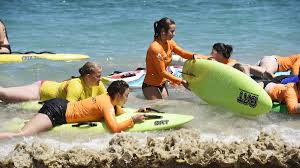 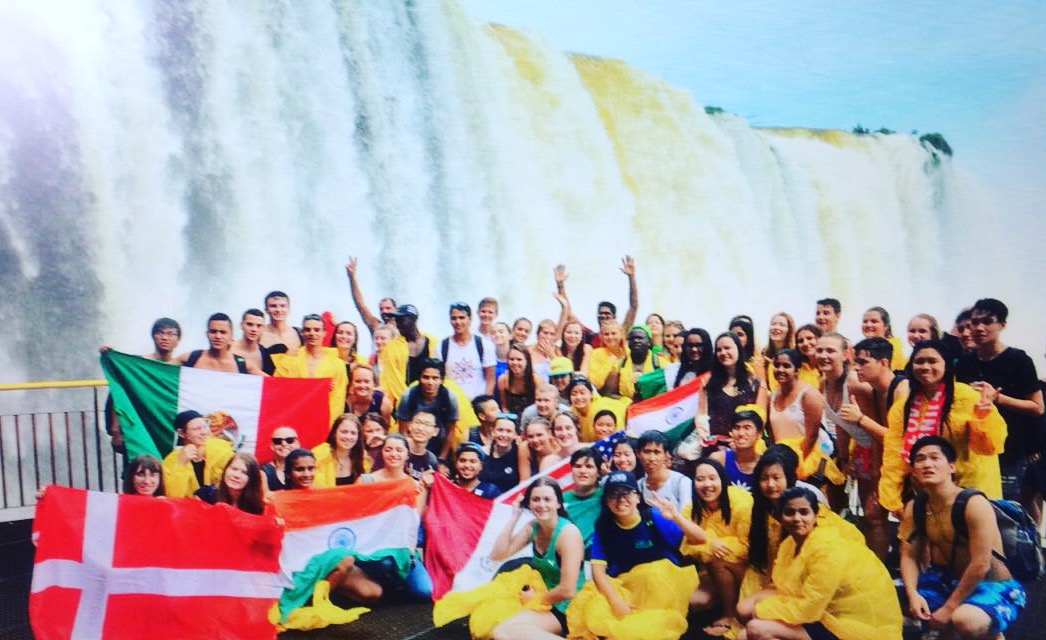 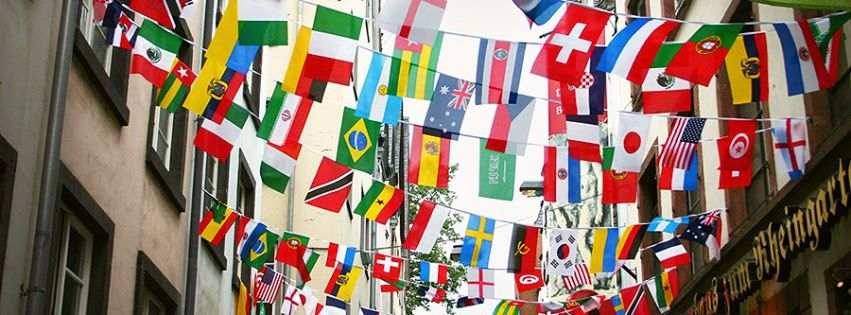 Daarna is het invullen van het Application Form (het AF) vereist.
Dit dient compleet te worden ingevuld, met handtekeningen van de Rotaryclub (Sponsorclub), op blz. 7  en een pasfoto.
Het totaal scannen en als een enkel document ( als PDF uploaden) naar de coördinator  mailen.
Dit is nodig om de kandidaat in het buitenland aan te melden.

Volgorde van aanmelding plus voldoen van het inschrijfgeld is bepalend…
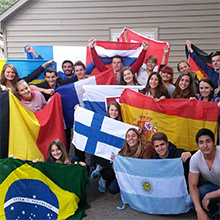 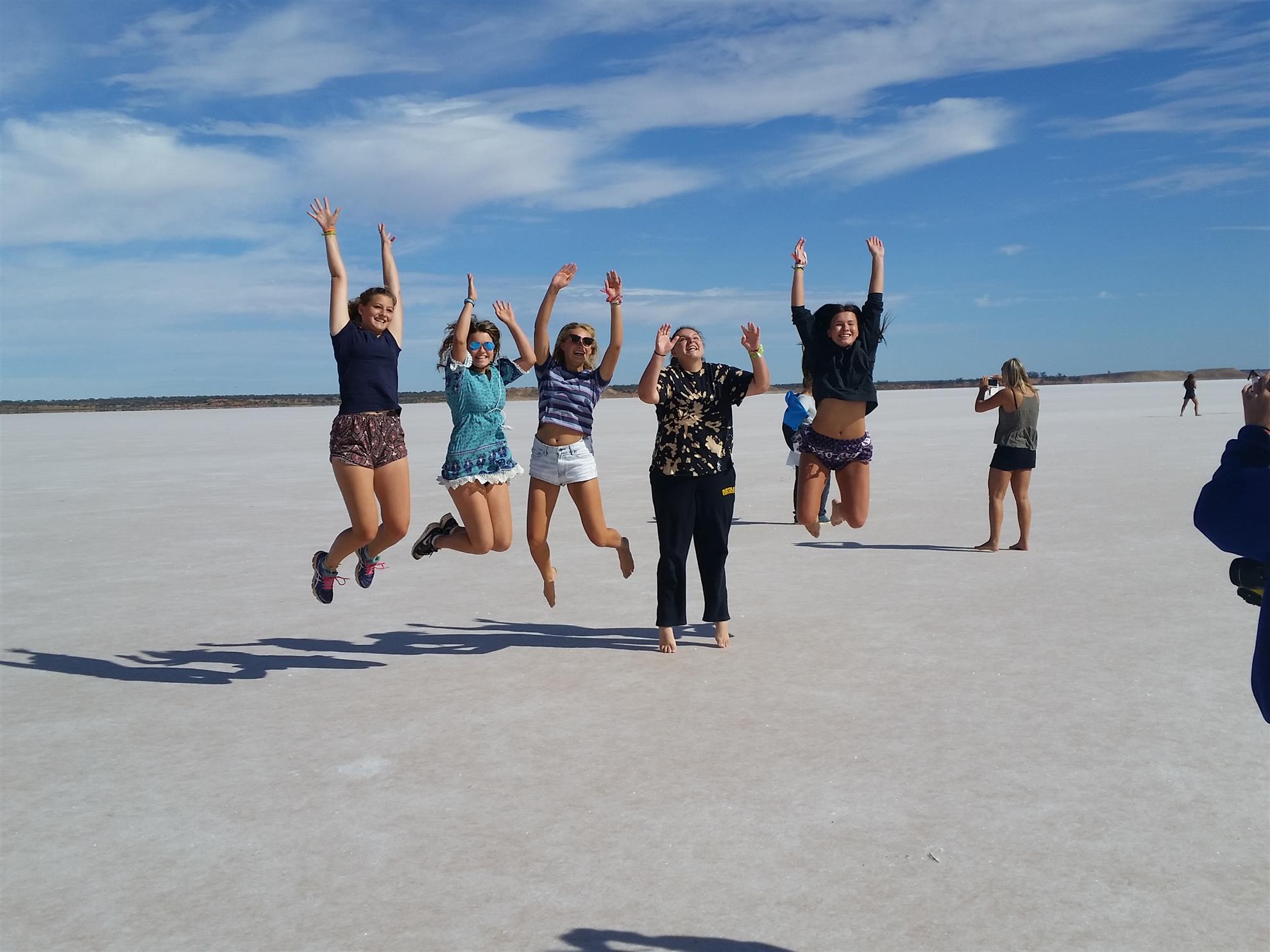 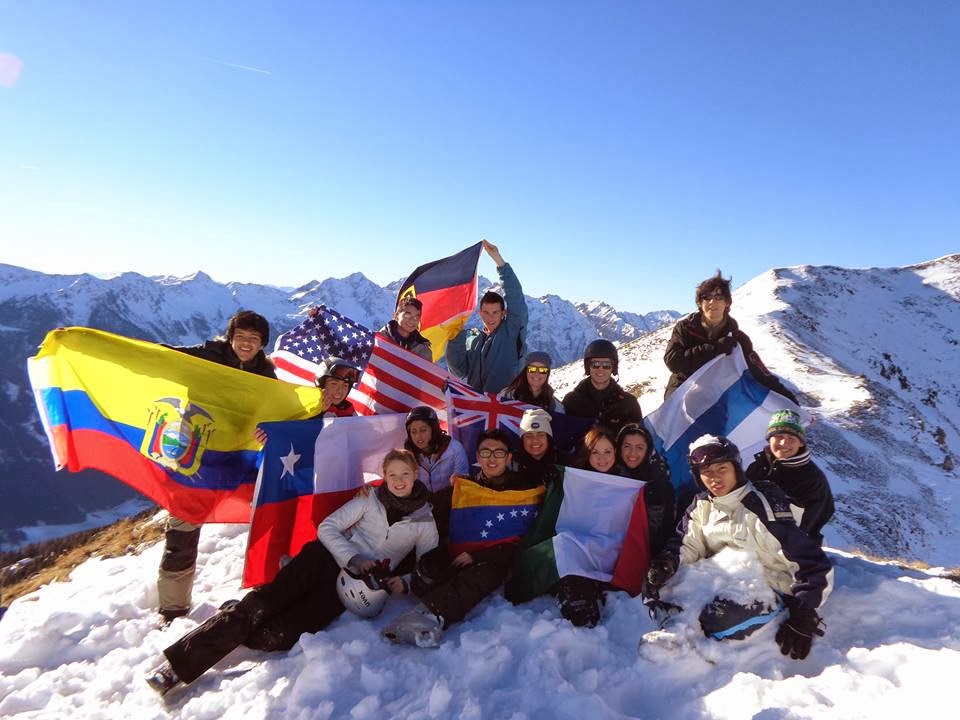 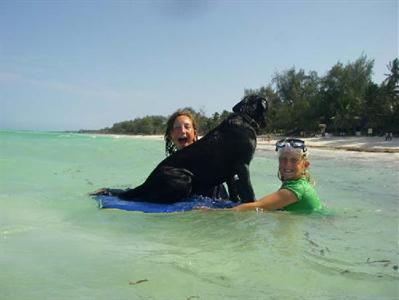 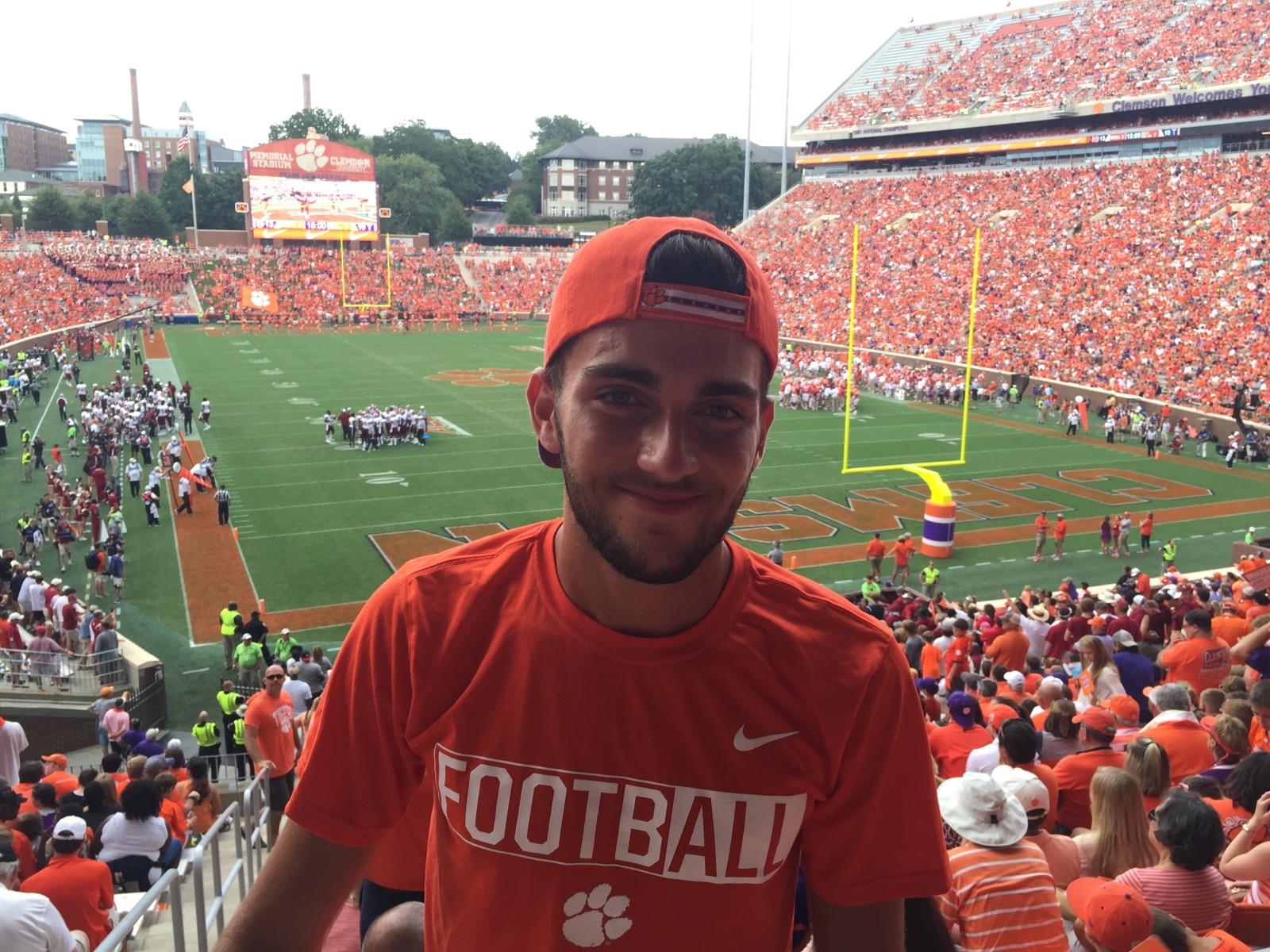 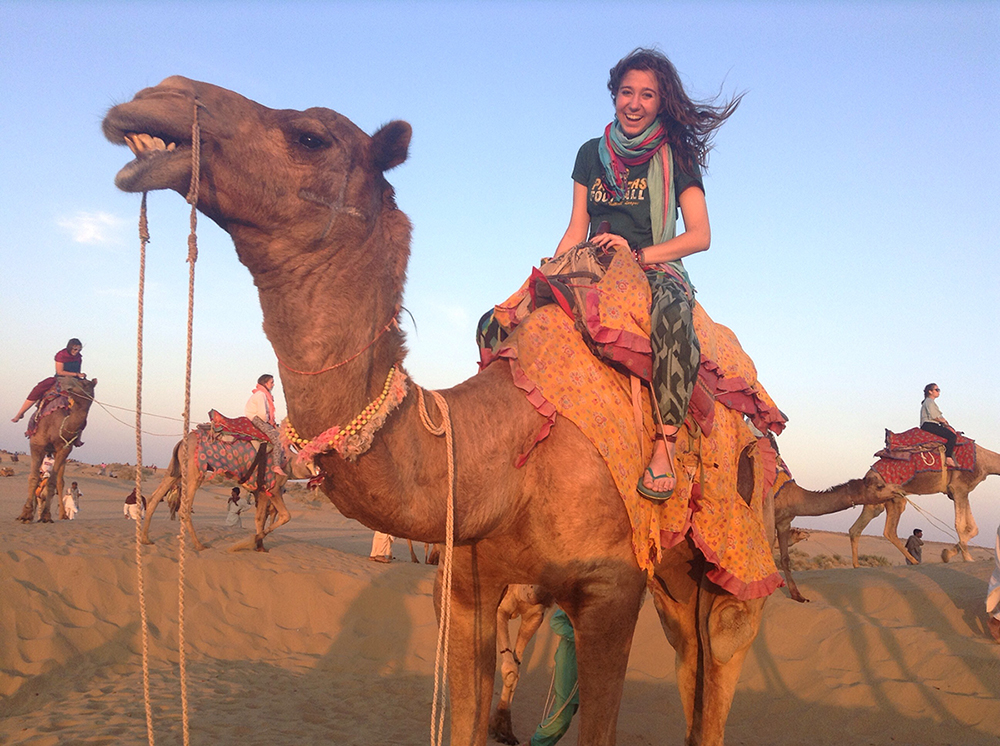 Dank voor uw aandacht…!
https://www.youtube.com/watch?v=VMCeWu2_Lv0